Figure 4 Example for a geographic subset generation, given existing geolocation data. In hepatocellular carcinoma ...
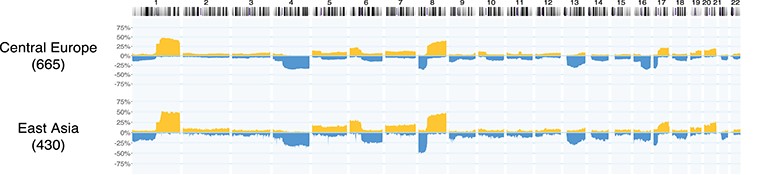 Database (Oxford), Volume 2020, , 2020, baaa009, https://doi.org/10.1093/database/baaa009
The content of this slide may be subject to copyright: please see the slide notes for details.
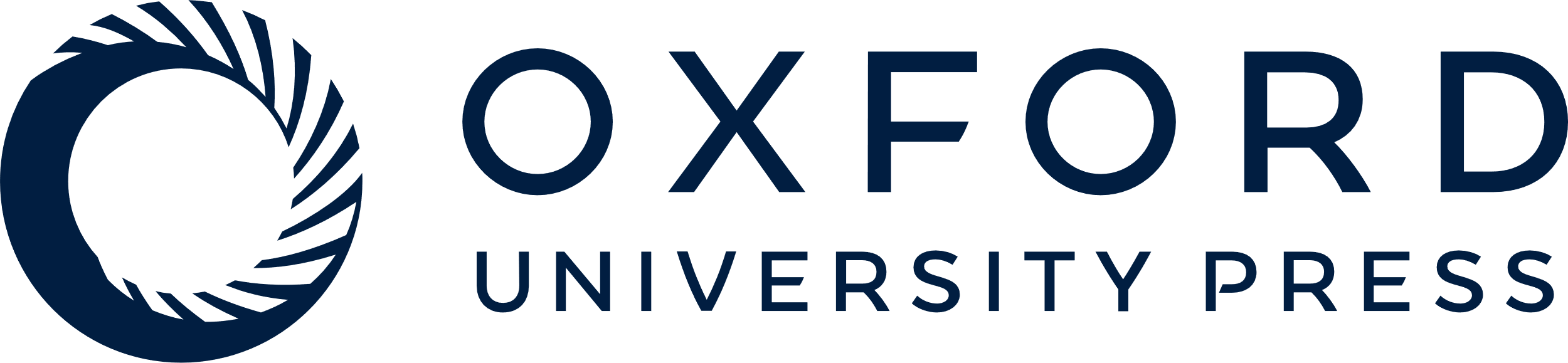 [Speaker Notes: Figure 4 Example for a geographic subset generation, given existing geolocation data. In hepatocellular carcinoma (ICD-O 3 Morphology 8170/3) datasets from the Progenetix collection, a query for experiments with a geographic provenance within 2000 km from Heidelberg or Taipei was used to generate CNV frequencies for samples from Central Europe (665 samples) and East Asia (430 samples) ad hoc. Such use cases are supported through the biosample-level location attributes in the (GA4GH derived) Progenetix dataschema. This example does not emphasize differences or similarities between the groups, but rather highlights the power of ‘one click’ geographic stratification options.


Unless provided in the caption above, the following copyright applies to the content of this slide: © The Author(s) 2020. Published by Oxford University Press.This is an Open Access article distributed under the terms of the Creative Commons Attribution License (http://creativecommons.org/licenses/by/4.0/), which permits unrestricted reuse, distribution, and reproduction in any medium, provided the original work is properly cited.]